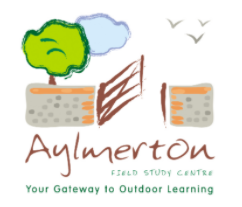 Y5 and Y6 
Friday 13th October– Monday 16th October 2023
Mrs TubbMrs Williams
Miss Gilhespy
Mrs Mann
Mrs Baxter
Mrs Manley
Mrs Coxhead
Mrs Wadsworth
Sleeping Arrangements
Separate rooms for boys & girls 
Rooms of 5-8 approx. 
We will allocate pupils to groups/ rooms and pupils will be told these on arrival. 
Taken friendships etc into consideration in addition to dynamics of whole group
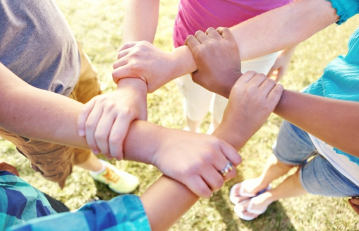 Team Building
Independence
Resilience
Creativity
Co-operation
Perseverance
Adventure
FUN
!!!
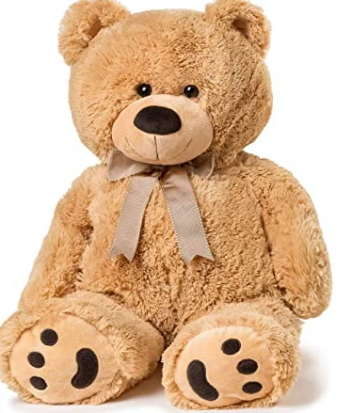 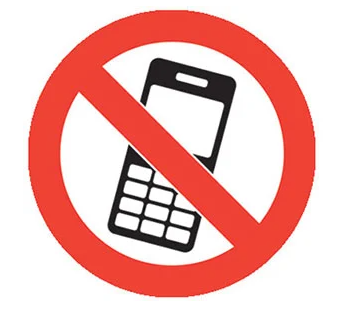 Kit List
Prepare for all weathers!
No mobile phones
Games eg. top trumps for evenings, book, colouring
Disposable lunch for arrival day
There will be plenty of food- snacks are not needed
Bedding- duvet and pillow cases 
Swimming kit
Label everything
Pack your own case- tick lists are good
Max. £5 to spend in gift shop on site, £1 coin for swimming locker and £1 for an ice cream!

Don’t forget your Teddy!

We want to encourage independence therefore your child will be responsible for their own belongings. They also need to be able to carry everything themselves and their case/bag needs to fit under their bed.
Behaviour and Safety
It is extremely important that all children uphold expectations of behaviour and safety throughout the residential in the same way they would in school. Our usual behaviour policy applies. 
If any child behaves in a way that compromises their own safety or that of others a risk assessment will be conducted and this may result in the need for them to be collected by parents. 
There are times when children will be unsupervised in their dormitories- including during the night. Any behaviour which compromises safety and wellbeing will be dealt with seriously- this includes bullying, climbing, use of mobile phones and inappropriate use of fire escapes. If deemed appropriate, fair and proportionate this may lead to immediate exclusion from the residential and there may be further consequence upon return to school.
A behaviour agreement must be signed for your child to attend and we encourage you to talk with your child about behaviour and safety in advance, in order to reinforce our messages.
Exploring the grounds
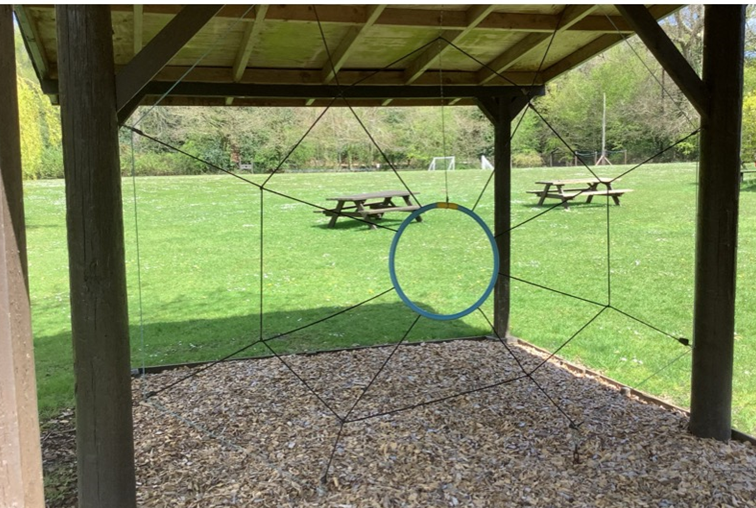 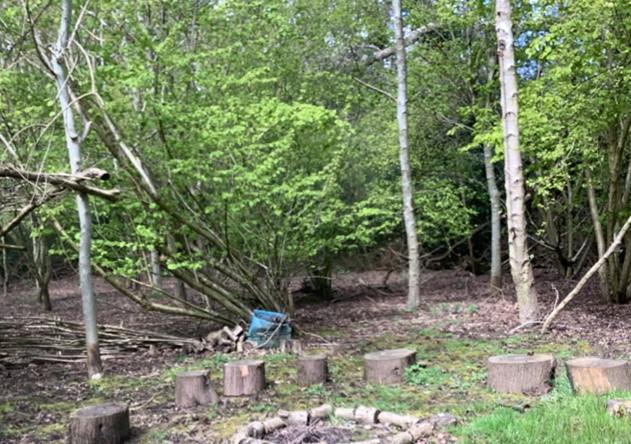 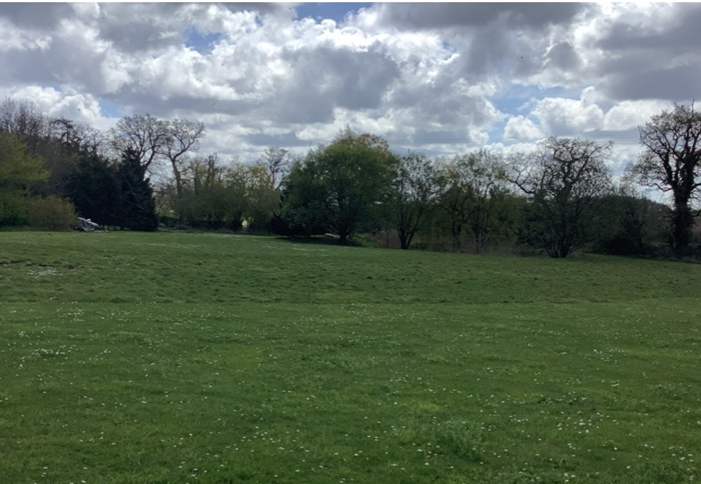 FRIDAY  
 
9.00 AM		Arrive at school and go into the hall

9.30 AM		DEPART FOR AYLMERTON
 
11.30 AM		ARRIVE AND SETTLE IN
 
12.15 PM		LUNCH
				(Eat own packed lunch)
 
1.00 PM		AFTERNOON BRIEFING
 
1.30 PM		TEAM BUILDING ACTIVITIES
 
5.00 PM		EVENING TALK
 
5.30 PM		EVENING MEAL
 
7.30 PM		BINGO
 
9.30 PM		EVENING DRINK
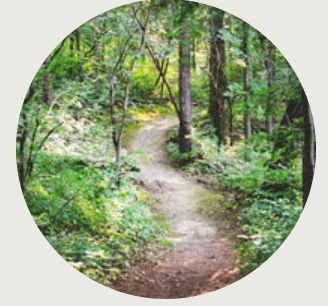 SATURDAY
 
8.00 AM		BREAKFAST
 
9.15 AM		INSTRUCTIONS FOR THE DAY
 
9.45 AM		COACH TO NORWICH

10.45AM		CATHEDRAL VISIT 

12.30PM		LUNCH
 
1.15 PM		NORWICH HISTORY TRAIL

3.45PM		COACH TO AYLMERTON
 
5.15 PM		EVENING MEAL

6.30 PM		COACH TO SHERINGHAM

7.00PM		SWIMMING AT THE REEF, SHERINGHAM
 
9.00 PM		EVENING DRINK
SUNDAY 
 
8.00 AM		BREAKFAST
 
9.15 AM		MORNING BRIEFING

9.45AM 		PIRATACY SUITABILITY SKILLS

12.45PM		LUNCH

1.30 PM		SKILLS CONTINUED

3.00PM 		PIRATES TRAIL – HUNT FOR THE TREASURE
  		  
5.30 PM		EVENING MEAL
 
7.30 PM		DISCO
 
9.00 PM		EVENING DRINK
MONDAY  
 
8.00 AM		BREAKFAST
 
9.00 AM		MORNING BRIEFING

9.30AM		COACH TO WROXHAM

10.30 AM		BOATS ON THE BROADS
 
12 NOON		LUNCH (ON BOATS)

1.00 PM		DEPART FOR SCHOOL

3.00 PM 		ESTIMATED ARRIVAL BACK AT SCHOOL
What you need:
Behaviour agreement - completed
Kit List
Medication form – we are unable to accept any ‘over the counter’ medication
Copy of presentation
Check contact details are current 
Explore the website:
https://www.afsc.co.uk/
Any Questions?